Прежде он [Иванов] чувствовал другую жизнь через преграду самолюбия и собственного интереса, а теперь внезапно коснулся её обнажившимся сердцем.
А. Платонов. «Возвращение»
У одного человека было два сына. 
Младший из них сказал отцу: "Отец! Дай мне следуемую мне часть имения". Отец исполнил его просьбу. По прошествии немногих дней, младший сын, собрав все, пошел в дальнюю страну и там, живя распутно, растратил все свое имущество. Когда же он все прожил, настал великий голод в той стране, и он начал нуждаться. 
 Тогда пришедши в себя, он вспомнил об отце, раскаялся в поступке своем и подумал: "Встану, пойду к отцу моему, и скажу ему: "Отец! Я согрешил против неба и пред тобою, и уже не достоин называться сыном твоим; прими меня в число наемников твоих".
«Возвращение блудного сына» — знаменитая картина Рембрандта на сюжет новозаветной притчи о блудном сыне, экспонирующаяся в Эрмитаже.
На картине изображён финальный эпизод притчи, когда блудный сын возвращается домой, «и когда он был ещё далеко, увидел его отец его и сжалился; и, побежав, пал ему на шею и целовал его», а его старший праведный брат, остававшийся с отцом, осердился и не хотел войти.
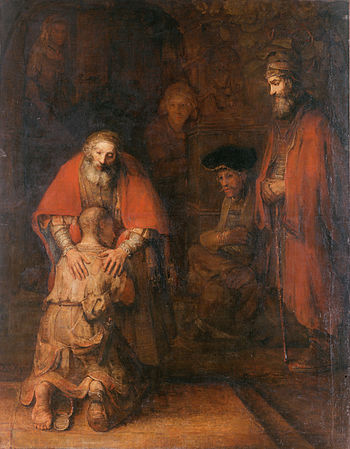 Двадцать шестое марта.
СЛОВО ДНЯ:
Отборный-отобранный из числа других, как лучший; хороший, отличный по качеству.
    haйланма
      Selected
ВОЗВРАЩЕНИЕ
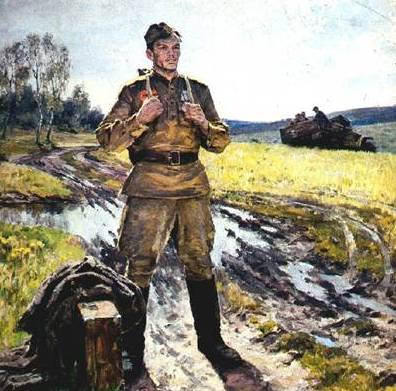 Возвращение…
(по рассказу А. П. Платонова «Возвращение»)
КТО?
ВОЗВРАЩЕНИЕ
ЭМОЦИЯ
ВРЕМЯ
КУДА?
Алексей Иванов
ВОЗВРАЩЕНИЕ
Страх, уныние,
растерянность
Почему?
6 дней
Почему?
На Родину, домойи только?
Цели урока:
Узнать, почему Алексей Иванов так долго не возвращался домой;
Узнать, с чем связаны страх и растерянность героя;
Выяснить, только ли на Родину, домой, вернулся герой.
Выяснить, когда герой действительно вернулся.
Узнать, почему Алексей Иванов так долго не возвращался домой
Узнать, с чем связаны страх и растерянность героя
ГЕРОИ ПРОИЗВЕДЕНИЯ
ГЕРОИ ПРОИЗВЕДЕНИЯ
Этимология имён героев
Ивановы – русская распространённая фамилия.
Алексей (древнегреч.) – оберегающий, защитник. 
Мария (древнеевр.) - горькая, любимая, упрямая.
Любовь -  имена Вера, Надежда, Любовь в христианском именослове соотносятся с мученицами-сёстрами.
Петруша (древнегреч.) - скала, утёс, каменная глыба.
Настя (древнегреч.) - воскресение, возвращение к жизни.
-Выяснить, только ли на         Родину, домой, вернулся герой.      -Выяснить, когда герой  действительно вернулся.
Источники света
Луна
Керосиновая лампа
Экран компьютера
Свеча
Огонь в печи
Костёр
Молния
Образы-символы в рассказе
СВЕТ, ТЕПЛО, ЛЮБОВЬ
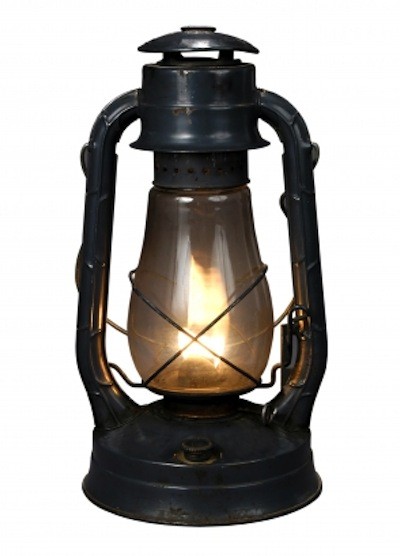 ВОЗВРАЩЕНИЕ
На Родину        домой, в семью  к себе, к добру                         
Только когда двое его ребятишек отчаянно, спотыкаясь и падая, пытаются угнаться за составом и жестами призывают его вернуться к ним, Иванов смог преодолеть свое самолюбие и коснуться жизни «обнажившимся сердцем», в этот момент наступило духовное прозрение и состоялось настоящее возвращение.
Рефлексия
- удалось помочь герою вернуться домой, к родным, к самому себе







                                            -  не смогли вернуть Иванова домой
Домашнее задание:
прогнозирование  «Как  сложится  судьба  героев (за  рамками  рассказа);
письмо  герою (Иванову, Петрушке…);
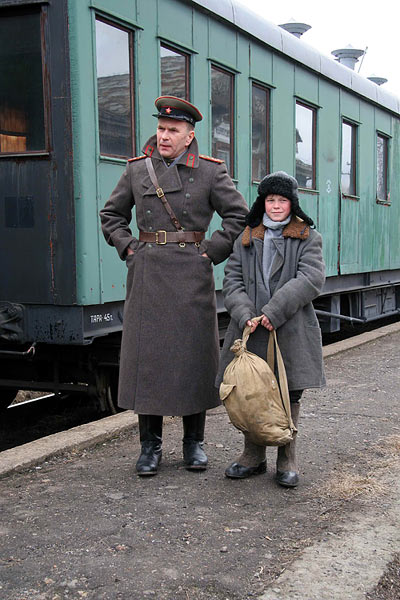 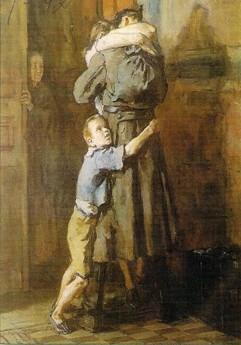